Figure 5.  Gray matter versus brain surface extent. Composite statistical maps showing group differences gray matter ...
Cereb Cortex, Volume 12, Issue 8, August 2002, Pages 856–865, https://doi.org/10.1093/cercor/12.8.856
The content of this slide may be subject to copyright: please see the slide notes for details.
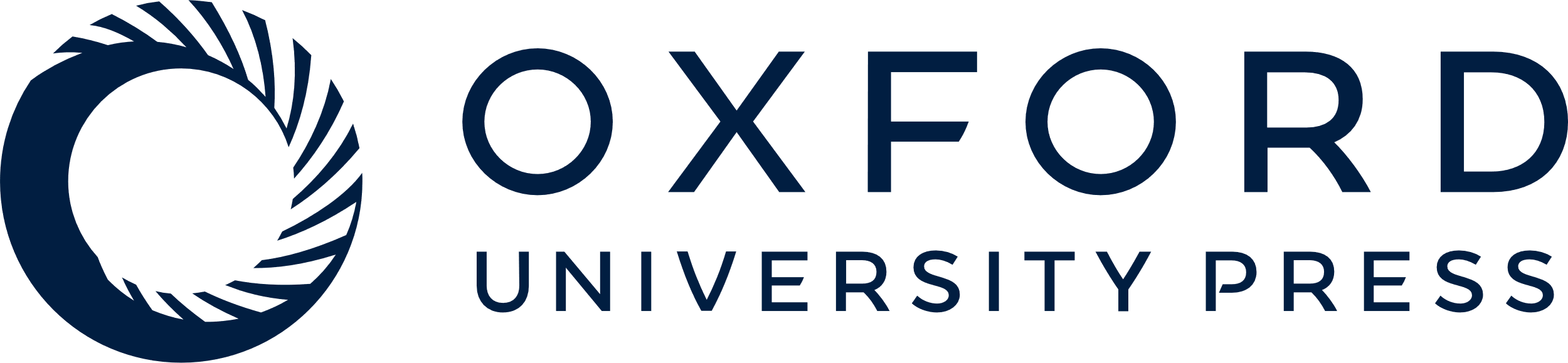 [Speaker Notes: Figure 5.  Gray matter versus brain surface extent. Composite statistical maps showing group differences gray matter (Pearson r map according to the color bar) with the probability maps for significant differences in DFC (P = 0.001) shown overlaid in red (same as shown in white in Fig. 3). Note the highly spatially consistent relationship between gray matter density increase (shown in shades of green and yellow, same as in Fig. 4) and decreased DFC. The shapes of the regions of greatest differences between the groups for the two maps (gray matter and DFC) are very similar in inferior parietal regions, highlighting the regionally inverse relationship between the two features of brain dysmorphology in prenatal alcohol exposure. The Sylvian fissure (SF) and central sulcus (CS) are highlighted for anatomical reference.


Unless provided in the caption above, the following copyright applies to the content of this slide: © Oxford University Press]